Key texts this term
Journeys and Change   
Caterpillars Summer Term 6
Love	      Curiosity	     Courage	Aspiration
Our  key vocabulary this term is:

Investigate 
Change
Journey 
Travel 
Transport 
Moving on 
Summer
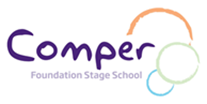 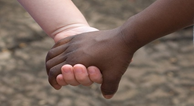 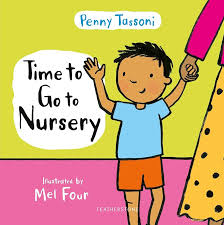 We have a fun, jam packed term. Following on from our topic last term we will be putting on our adventurers backpacks and thinking about different journeys and what transport we use. We will also be thinking about changes not only for ourselves as we continue to grow and change, but also how the seasons and the natural world change around us. 
Our value this term is: Courage and Aspiration
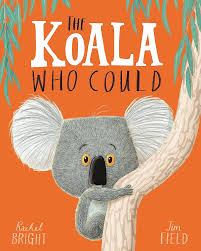 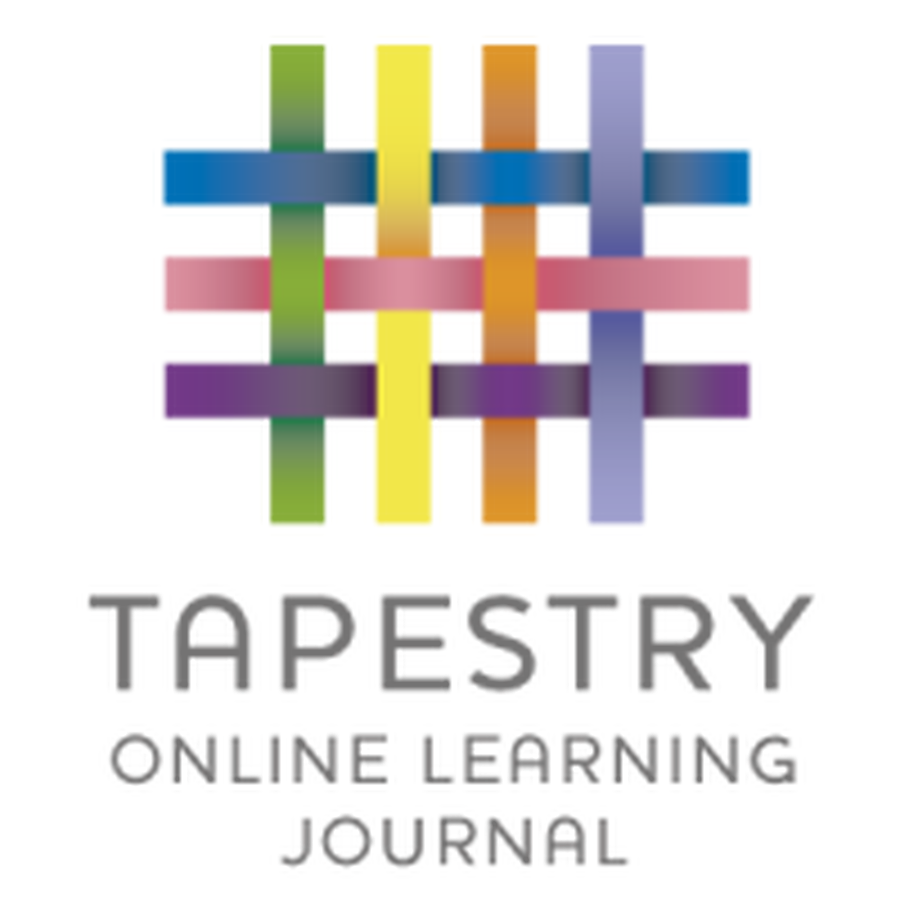 Key songs and rhymes:
The Wheels on the bus 
Row, row, row your boat
Special events this term include:

Tuesday 11th June -School Class and Individual Photos
Friday 14th June - Stay and Play
Monday 8th July - Friday 12th July - Parents Consultations week - please book a slot with your child’s key person.
Thursday 11th July - Teddy bears picnic at Comper 
Friday 19th July - Comper Celebration 
Wednesday 17th July - End of Year Sing-A-Long - 9.15am
This term we will be talking about and celebrating:

Father’s day - Sunday 16th June
 
Eid - 16th - 20th June 

Bike week - June 10th - June 16th
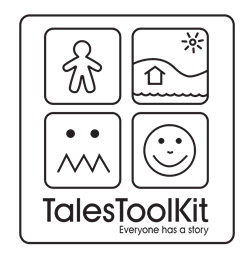 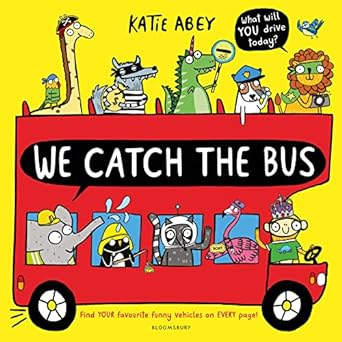 We will be:
Responding to the feelings of others, showing concern and offering comfort when our friends are upset. 
Developing our confidence to seek out help or support from a trusted adult in reaction to our emotions. 
Continuing to understand and follow routines – preparing for transitions for those moving up. 
Discussing key rules and ways to staying safe in and outside of nursery (safety with equipment and on the road).
We will be:
Raising awareness of health and self-care: eating healthily and washing our hands. 
Encouraging children to have a go at physical challenges e.g. helping with zips, velcro shoes and buttons. 
Developing our balance when going up steps, climbing, walking and riding wheeled toys. 
Supporting the children to develop their control when use one-handed tools such as scissors and paintbrushes.
We will be 
Engaging in extended conversations about our lives and our world and developing new vocabulary. 
Learning to listen and show that we understand through our words and actions 
Talk about our ideas and the things we are interested in using new words we have learnt. 
Listen to simple repetitive stories, songs and rhymes for short periods of time and attempt to join in or repeat words.
Physical Development
Personal, Social and Emotional Development
Communication and Language
Journeys and Change  
Summer Term 6
We will be: -
Counting (ordinality)
Continue to develop counting behaviours moving towards 5
Counting on their fingers -recognising a group of 5 on one hand.
Supporting 1-1 correspondence 
Patterns
Joins in repeated patterns (sound and action)

Cardinality
Continue to embed learning around last number counted being the number in the set.
Mathematics
We will be:
Talking about and describing special events that we have experienced. 
Talk about and describe what we can feel, smell and taste. 
Beginning to use our imagination in play imitating events in my life e.g. making a birthday cake. 
Exploring objects by linking together different approaches shaking, hitting, feeling, tasting, pulling, turning and poking.
Understanding the World
We will be: 
Engaging in imaginative play based on our own personal experiences e.g. feeding a baby. 
Exploring colours and using more than one colour when we paint and create. 
Singing a range of favourite nursery rhymes and songs. 
Learning songs and actions for our end of term sing-a-long.
We will be:

Sharing our favourite stories with an adult and repeating some words and phrases from them. 
With adult support identify familiar signs and logos from our everyday life. 
Sing some songs and rhymes as part of a group and in our play. 
Talk about the different marks we make and begin to have control over our  marks e.g. make a circle or a zig zag.
Expressive Arts and Design
Literacy